High-Value Coaching: A Playful Approach for Inspiring, Expanding and Accelerating Client Results
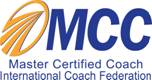 Margie S Heiler, MS
Metro DC Coaches
June 2, 2011
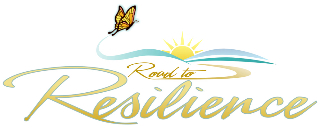 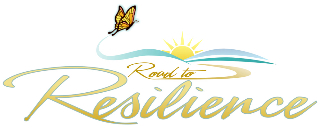 OBJECTIVES
Create immediate trust and intimacy with new clients
Engage both right and left sides of the brain
Stimulate clients’ creativity and imagination
Explore opportunities for change and growth
Resolve conflict between competing values
Facilitate difficult choices with greater ease
Add a fun, versatile new coaching tool to your repertoire!
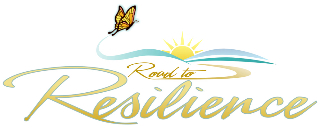 3 KEY TAKE-AWAYS
BONUS: A new tool:  Two-decks-in-one Values Cards
Advanced techniques for Values work with clients
New options for using Values Clarification in your coaching process
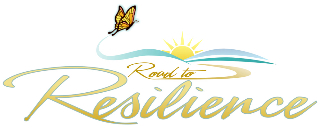 THE QUESTIONS
How do you get to a deeper place with clients more quickly?
How do you help a client resolve a sticky decision or situation when there don’t seem to be any good options?
What do you do when a client says, “I just don’t know? What do you think I should do?”
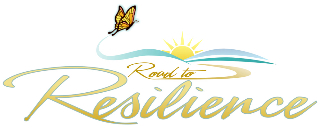 VALUES
Values in this context are qualities of intrinsic worth

Quality of life is determined by the extent to which we are honoring our values

Authentic values are those by which a life can be lived, which can form a people that produces great deeds and thoughts.  Allan Bloom (“Values” The Closing of the American Mind)
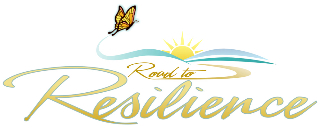 List of Values
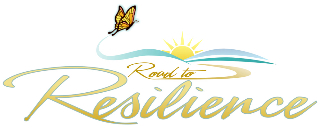 MOST COMMON MISTAKES
Stepping over clients’ values
Not making the connections or going back to revisit values
Doing a typical Wheel of Life exercise at “Discovery” session and not taking clients deeper
Not knowing what a powerful tool values are throughout the coaching process
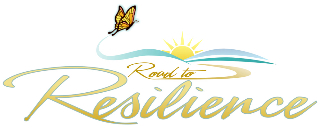 EXERCISE #1
To create trust and intimacy with new clients
1. Using the Wheel of Life, determine your level of satisfaction in each area of your life.
2. Choose three areas you wish to work on.
3. In those areas, choose a few values from the Values List you want to honor while increasing your level of satisfaction.
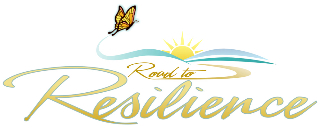 Wheel of Life
Fun/Joy
Health/ Well-Being
Professional 
Development
Environment
Career
Family
Finances
Relationships
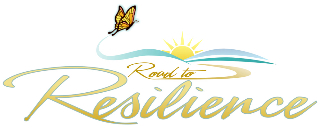 EXERCISE #2
Resolve conflict between competing values within yourself or with others
1. Sort Values with Deck into piles
	-  MOST IMPORTANT 
	-  VERY IMPORTANT 
	-  IMPORTANT
2. Using your 8-10 Most Important Values, explore and resolve a difficult situation or decision in a paired share.
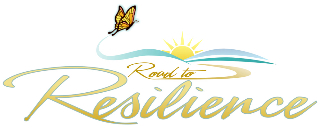 EXERCISE #3
Stimulate clients’ creativity and imagination
Use Values Cards with groups

With Open Space guidelines, brainstorm ideas for using Values about the situation your group is focused on.
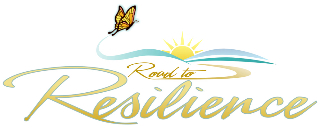 OPEN SPACE GUIDELINES
Everyone’s ideas are welcome

One person records main ideas

You can move to another group
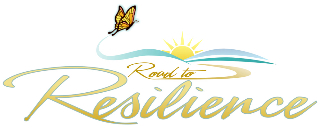 THE SITUATIONS
1. How do you get to a deeper place with clients more quickly?
2. How do you help a client resolve a sticky decision or situation when there don’t seem to be any good options?
3. What do you do when a client says, “I just don’t know? What do you think I should do?”
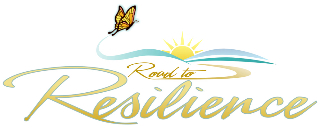 Ideas and Actions
What new idea do you have about using values with your clients?
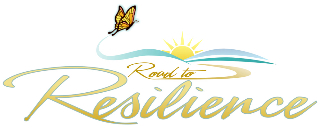